Oxidative Stress
Oxidative Stress
O2 is readily reduced to form one of many Reactive Oxygen Species (ROS) 






ROS cause cellular damage
DNA
Protein
Lipids
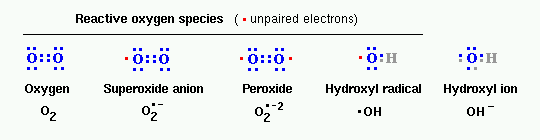 http://www.vivo.colostate.edu/hbooks/pathphys/misc_topics/ros.gif
Jamieson, Derek J. "Oxidative Stress Responses of the Yeast Saccharomyces cerevisiae." Yeast 14 (1998): 1511-527.
Oxidative Stress
Aerobic organisms utilize oxygen, so they have developed defense mechanisms to combat the effects of ROS 

Oxidative Stress: When the concentration of ROS present in the cell exceeds the capacity of the cells ability to detoxify or to repair damages 

Cell’s response to Oxidative Stress???
Jamieson, Derek J. "Oxidative Stress Responses of the Yeast Saccharomyces cerevisiae." Yeast 14 (1998): 1511-527.
Role of H2O2
Hydrogen Peroxide is formed from an oxygen radical and considered to be an ROS because it has the ability to form ·OH in the presence of metal ions.
Defense mechanisms in Saccharomyces cerevisiae:
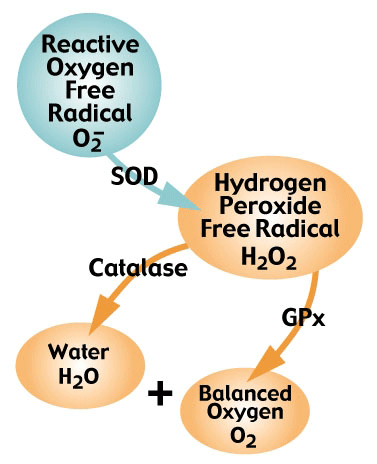 SOD: Superoxide dismutase

GPx: Glutathione peroxidase
http://www.fluidessentials.com/images/glisodin-chart.gif
Oxidative Stress: H2O2 Overload
When the [H2O2] exceeds the capacity of Catalase and Gulathione peroxidase, it can be reduced to form ·OH

The hydroxyl radical is highly reactive and can lead to:
DNA Degradation
Protein Peroxidation
Lipid Peroxidation
Jamieson, Derek J. "Oxidative Stress Responses of the Yeast Saccharomyces cerevisiae." Yeast 14 (1998): 1511-527.
DNA Damage by ·OH
Removal of a Hydrogen atom from the deoxyribose leads to cleavage of the DNA backbone
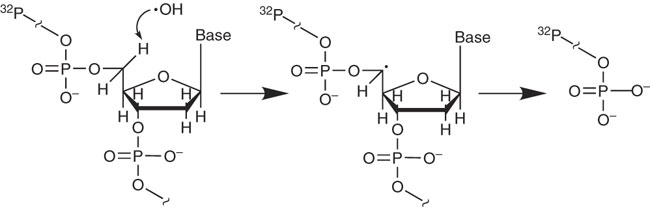 http://www.nature.com/nprot/journal/v3/n6/full/nprot.2008.72.html
Balasubramanian, Bhavani, Wendy K. Pogozelski, and Thomas D. Tullius. "DNA Strand Breaking by the Hydroxyl Radical is Governed by the Accessible Surface Areas of the Hydrogen Atoms of the DNA Backbone." Proc. National Academy of Science 95 (1998): 9738-743.
Protein Peroxidation by ·OH
Addition of hydroperoxide to an amino acid alters the 
3-dimensional structure of the protein, disabling the
protein’s function
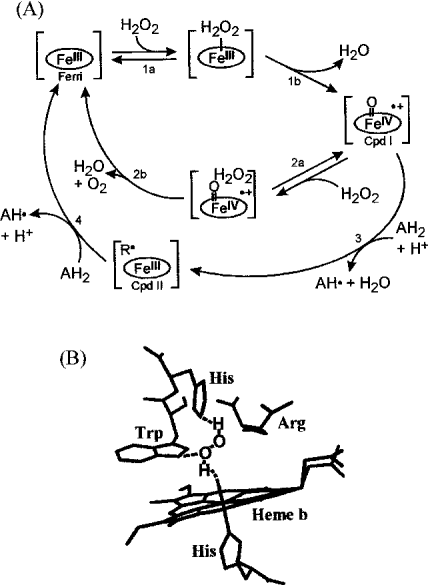 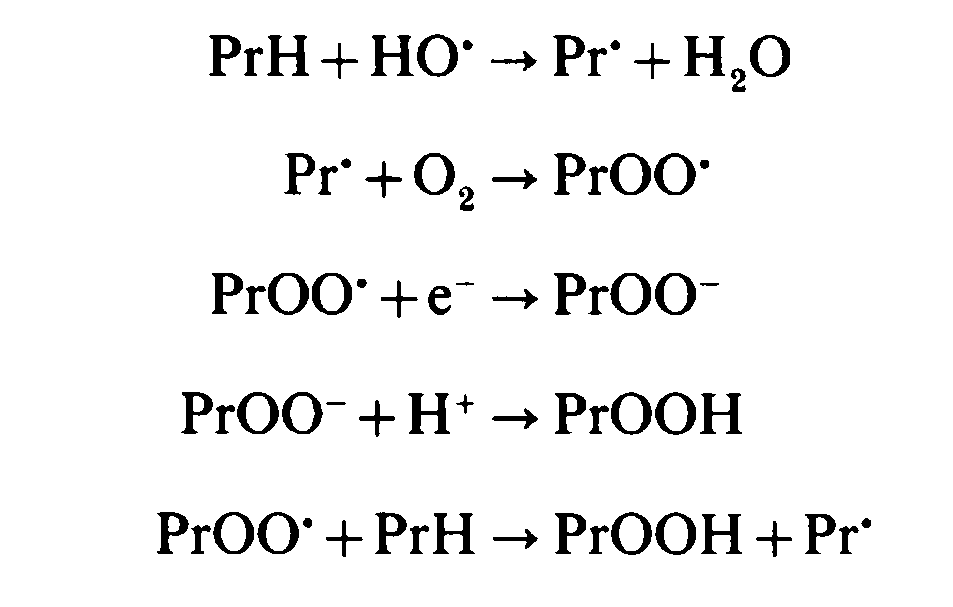 Gebicki, Silvia, and Janusz M. Gebicki. "Formation of Peroxides in Amino Acids and Proteins Exposed to Oxygen Free Radicals." Journal of Biochemistry 289 (1993): 743-49.
Lipid Peroxidation by ·OH
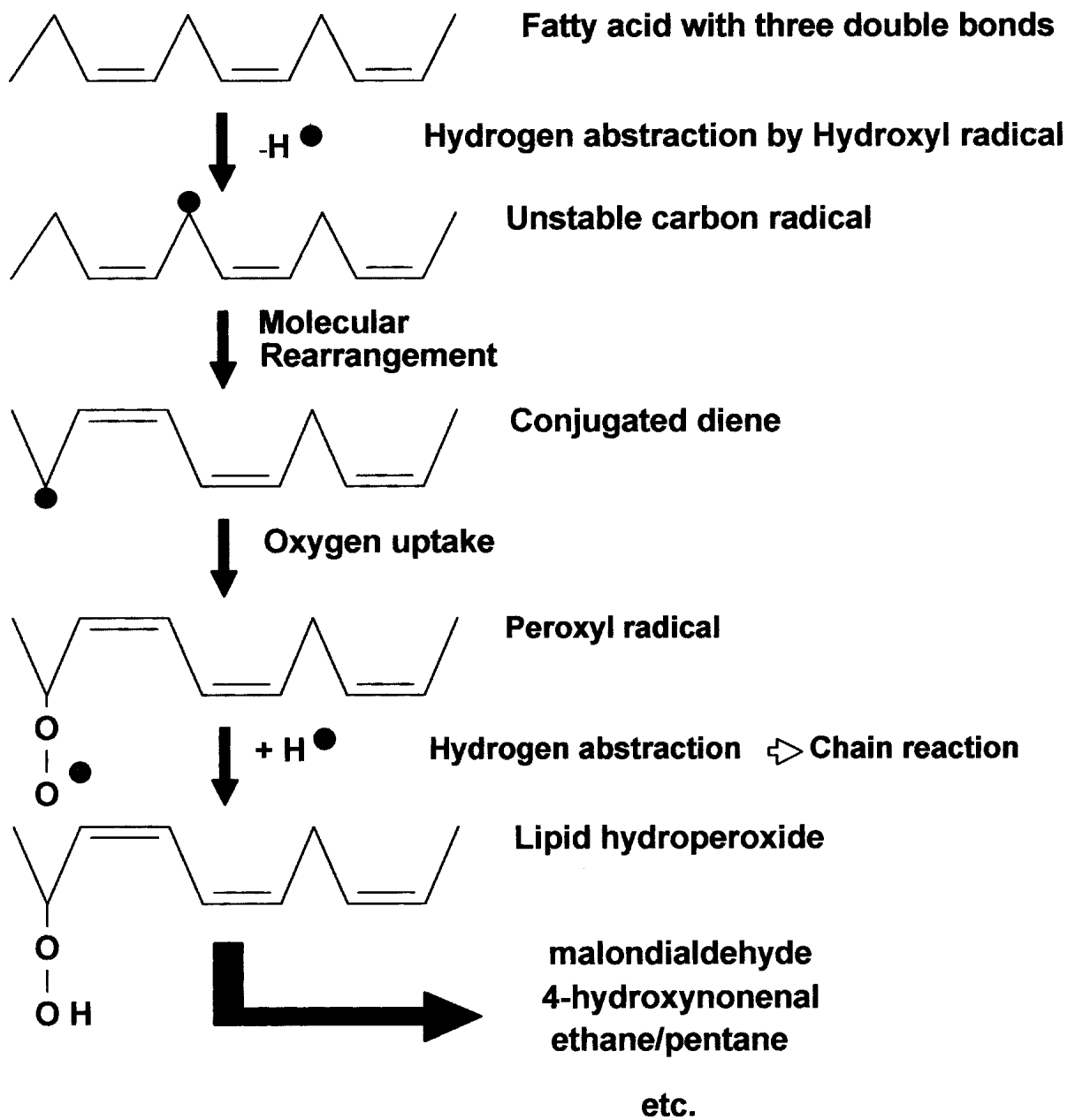 Removal of ·H- and subsequent attack by ·O2- results in an altered fatty acid chain with an added hydroperoxide group.
Damages cell membranes
Mutagenic – Reacts with purines to form DNA adducts.
http://www.biochemsoctrans.org/bst/029/0358/bst0290358.htm
Buege, J. A., and S. D. Aust. "Microsomal Lipid Peroxidation." Methods Enzymology 52 (1978): 302-10.
What else happens?
Expectation: Oxidative Stress leads to an increase in production of proteins involved in radical scavenging and cell repair



So what happens to all of the other proteins in the cell?
Cell Cycle?
Energy Production?
What we are looking for…
Exposed S. cerevisiae to H2O2 for 1.5

Defense mechanisms:
How does the protein composition change?

Basic cell function:
How does the protein composition change?
Scheme 1 Simplified version of glycolysis showing the NADPH-producingsteps of the pentose phosphate pathwaySteps which are affected by S-thiolation are shown with black arrows. Inhibiting glycolytic fluxduring an oxidative stress would promote entry of glucose equivalents into the pentose phosphatepathway for NADPH production. 6GP, 6-phosphogluconate; R5P, ribulose 5-phosphate; DHAP,dihydroxyacetone phosphate.
Biochem. J. (2003) 374, 513–519
FIG. 6. Metabolic pathways altered during the H2O2 response. Only H2O2-responsive proteins are mapped. TCA, trichloroaceticacid.
THE JOURNAL OF BIOLOGICAL CHEMISTRY Vol. 273, No. 34, Issue of August 28, pp. 22480–22489, 1998
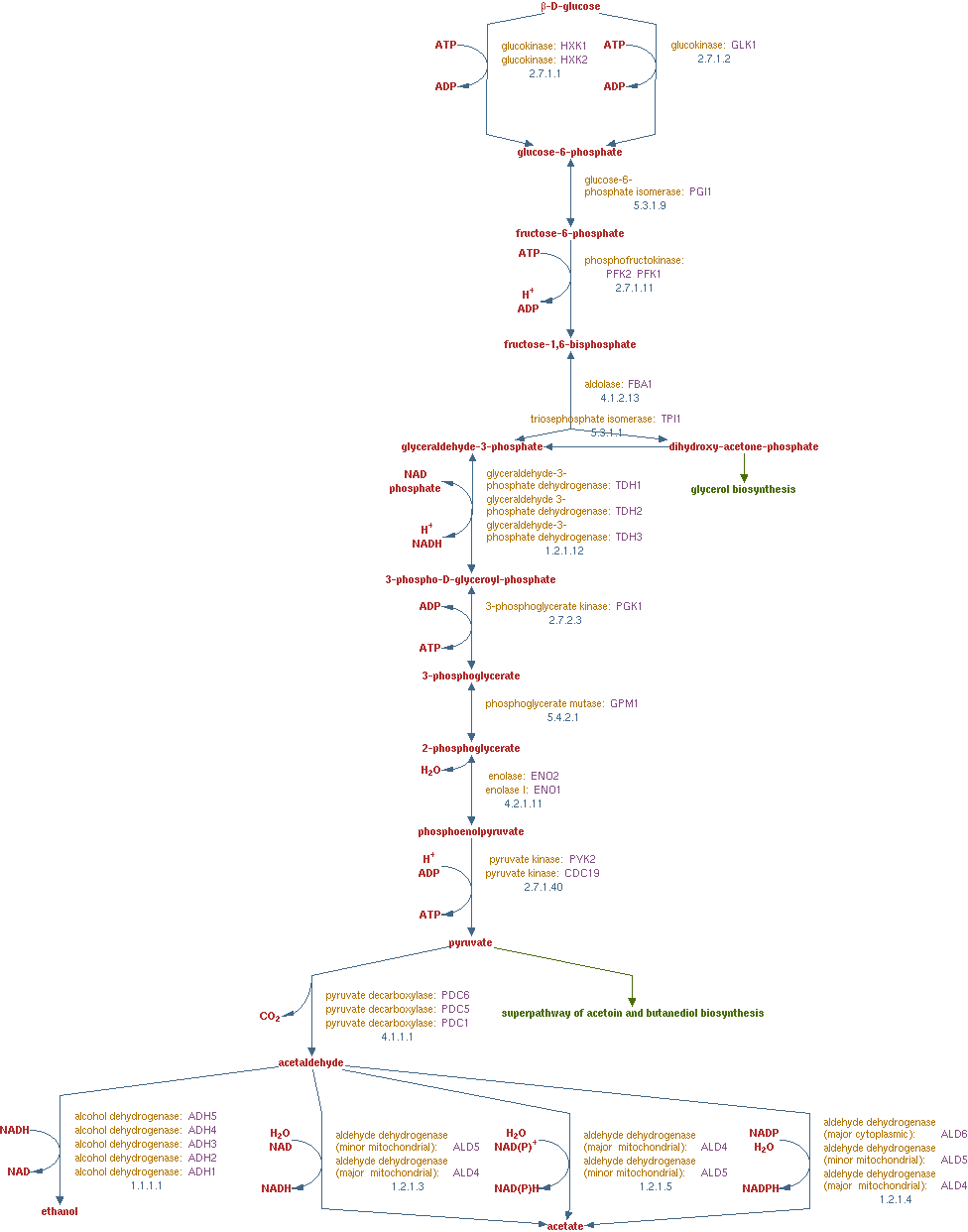 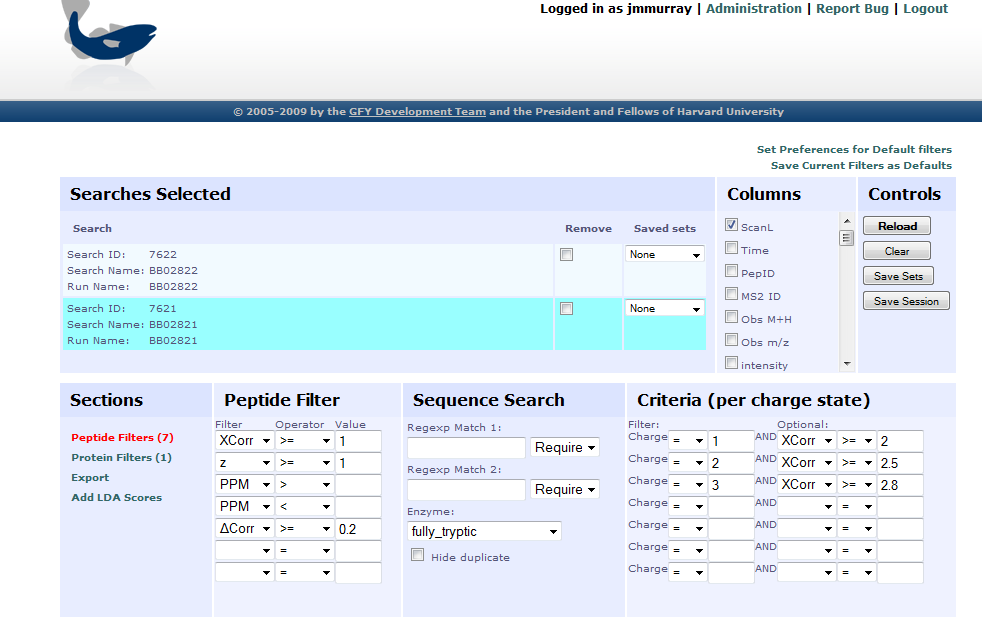